Media Arts Intro Series
Mr. Sultan –
Principles of Design in Media Arts
4 (out of 7) Elements of Design
4 (out of 9) Principles of Design
What you will learn
Principles of Design
Principles of Design for
MEDIA ARTS
Elements of Design
DURATION
HYBRIDIZATION
Interactivity
Point of View
LINE
SHAPE
FORM
COLOUR
Value
Texture
Space
PATTERN
CONSTRAST
EMPHASIS
BALANCE
Scale
Harmony
Rhythm/ Movement
Unity
Variety
Up to now….
ELEMENTS = TOOLS

PRINCIPLES = HOW TO USE THOSE TOOLS
What are they?
Is the technique used in creating art works in which genres, styles, concepts, materials, media, and forms are combined to create new “hybrid” forms.
combine
BLEND
MIX
Principles of Design for
Hybridization– Media Arts
Michael Jackson - Music Videos
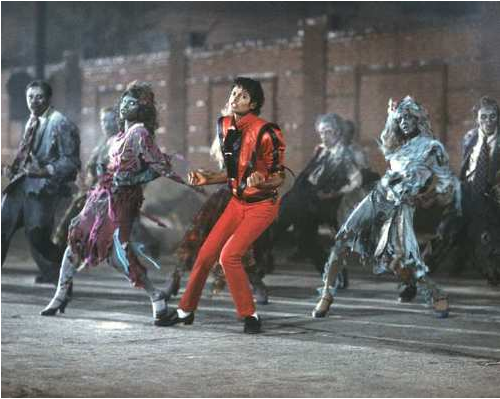 Mix of ideas:

Dance
Horror (song featuring Vincent Price)
Love Story
Zombie Classic (“Night of the Living Dead”)
Picture taken from latimesblog.com
Hybridization
Mix of message from song about a girl, and the video about the media (newspapers, news, tabloids)
Mix media, animal-life, circus folk, theme parks
Stop motion animation with video, and 35mm recording.
Michael Jackson – “Leave Me Alone”
Form

3D – Three dimensional (pops out at you)
Geometric shapes (cone, sphere, cube)  Again, 2D turned 3D
Organic shapes
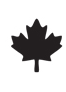 The Tools
Elements of Design
Colour

Wavelengths of light!Refers to:
Hue (name)
Value (lightness/ darkness)
Intensity (saturation, how “thick” the colour is)
Temperature (Warm or Cool)
Tint, Tone, Shade
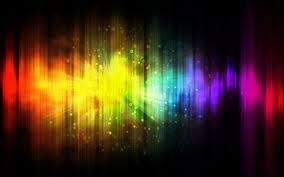 The Tools
Elements of Design
Emphasis
Special attention/ importance given to ONE part/ section of art work 
Emphasis can be achieved through:
PLACEMENT (where you put it)
CONTRAST (we talked about last class – this would be a 2 in 1!)
COLOUR (just spoke about)
SIZE
REPEATITION (Think pattern!)
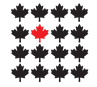 The HOW
Principles of Design
BALANCE
A feeling that “everything fits”
Everything is arranged symmetrically (in-line or equal) or asymmetrically (purposely unequal) to create this sense of EQUALITY in weight or importance.
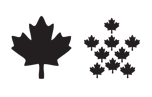 The HOW
Principles of Design
Principles of Design
Principles of Design for
MEDIA ARTS
Elements of Design
DURATION
HYBRIDIZATION
Interactivity
Point of View
LINE
SHAPE
FORM
COLOUR
Value
Texture
Space
PATTERN
CONSTRAST
EMPHASIS
BALANCE
Scale
Harmony
Rhythm/ Movement
Unity
Variety
Up to now….